School location collector
February 25, 2015
What is it?
Satellite
School Location Collector is mobile tool which design to collect GPS location of schools.
SMS based apps
Programming Language: Java for Phone and PHP for Server
Compatibility: Android Phone Only (version 2.3.3 and over)
Language: English and Myanmar (Zawgyi, Unicode)
Contains preset data of schools (estimate over 50,000 records)
PHP
Server
Get GPS Location
SMS or Internet
Mobile
Android 2.3.3 and over only
Preset School data included
JAVA
English , Myanmar (Zawgyi, Unicode) supported…
Add School Location
Get GPS location and save to Local Database
View the Saved Data
View the Saved Data in Tabular Format
Main
Send Data to Server
Sending the data to Server with Internet or SMS
Settings
Language Change settings
About
About Application
Activity (Form)
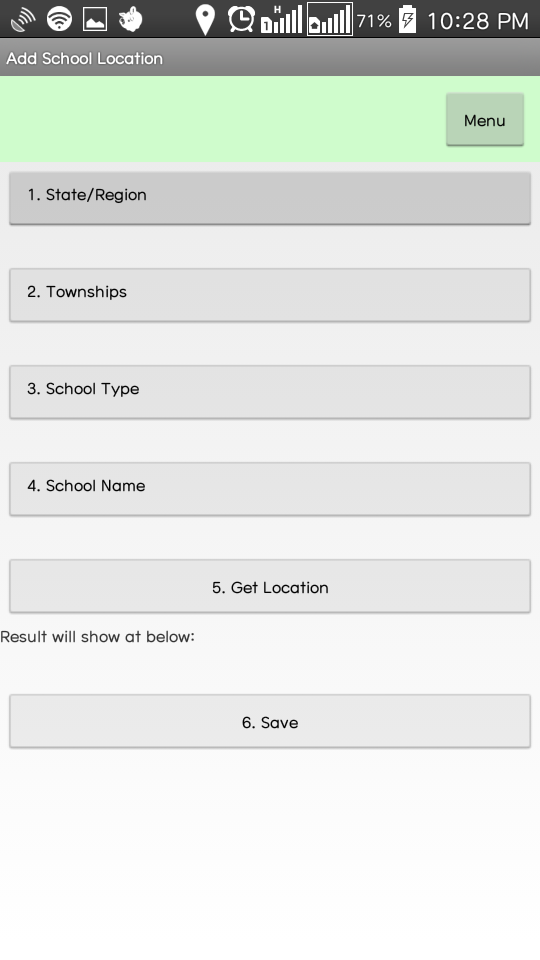 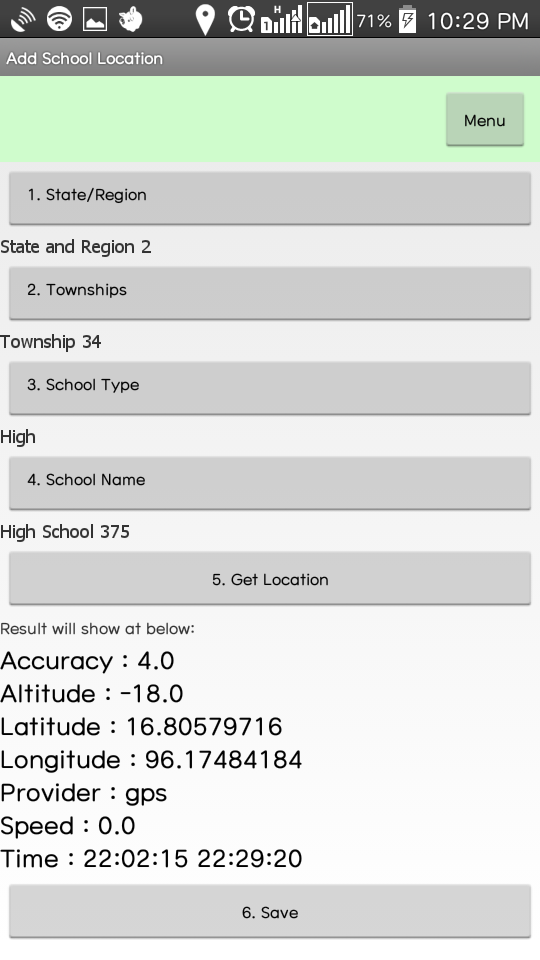 Add Location
Getting School ID (1-4)
Get Location (5)
Save Location (6)
View the Saved Data
Table which store at local database
Link which to view the uploaded files
GPS embedded link which will lead you to google maps
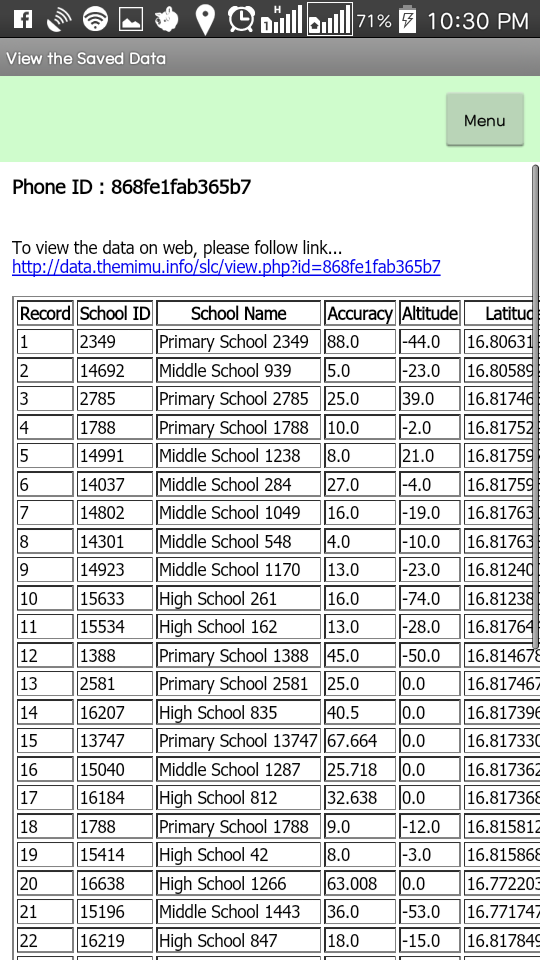 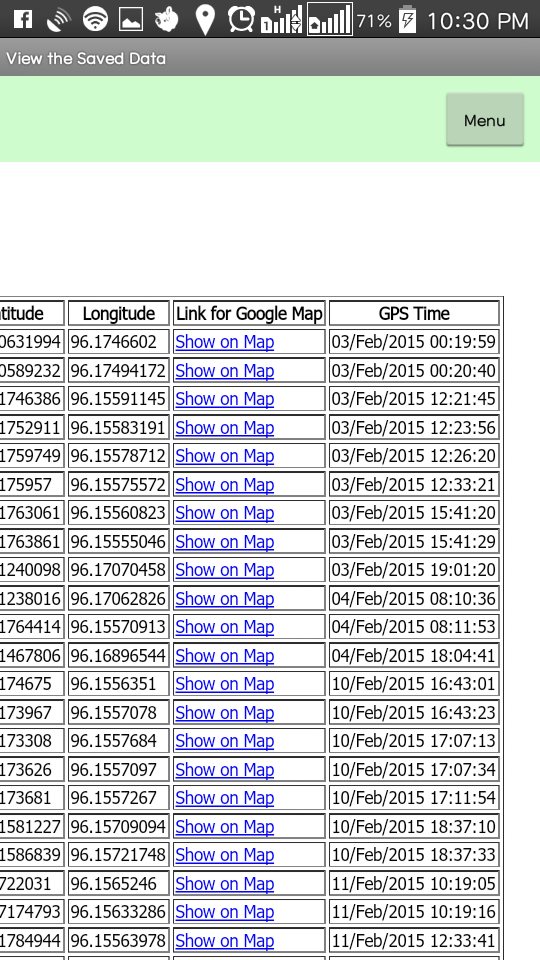 Send the Data
Three ways
Network (WIFI or Mobile)
Mobile upload files
Server (PHP) export dataset
SMS
Mobile send SMS to SMS Server
redirect message to Server(PHP)
Server(PHP) export dataset
CSV
Get CSV file from Phone’s SD Card
Send email by manually
Manually export dataset
Send Activity (Form) with Two Button one for Internet and Another one for SMS
SMS Send method choose: All or Record by Record
Notification shown when sending via Internet success
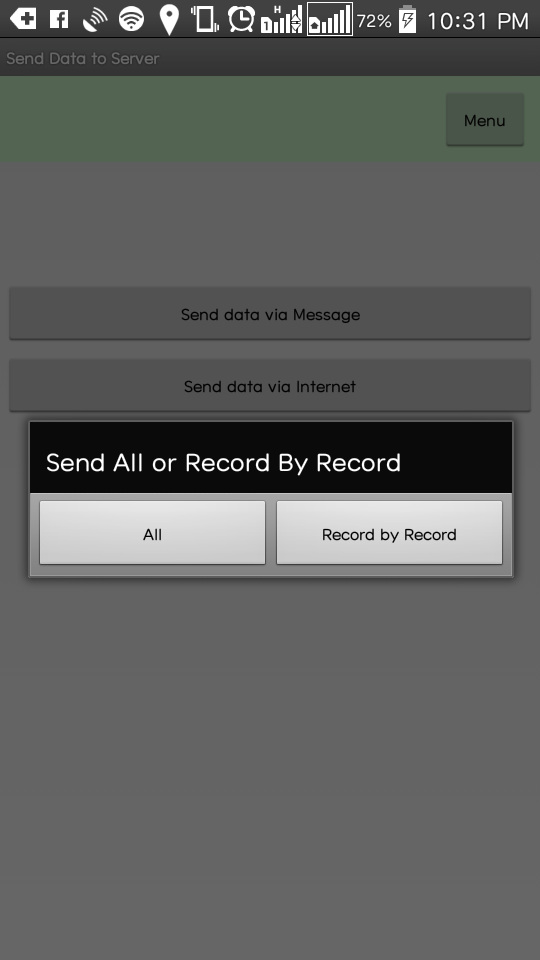 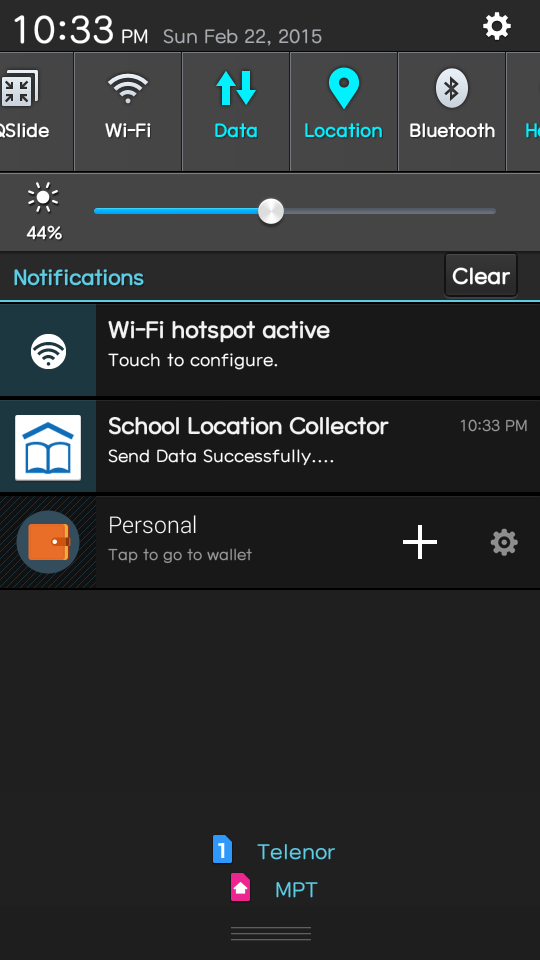 Language Setting
English
Myanmar (Zawgyi)
Myanmar (Unicode)
Future Development
Delete function to view page
“Add New School” Function for new or change schools
User Log In Screen
Verify List sync with Server
Any Question?
Thanks !!!